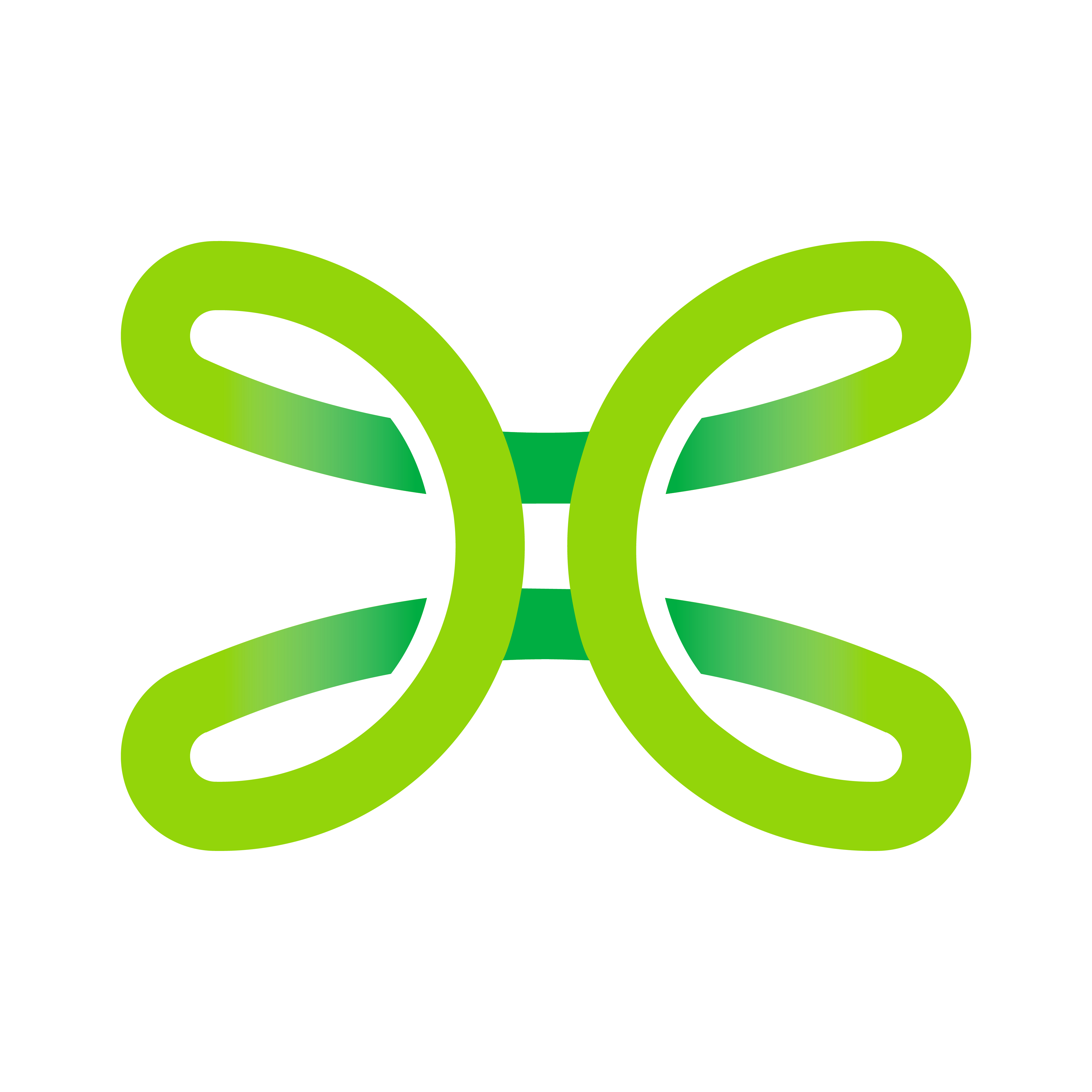 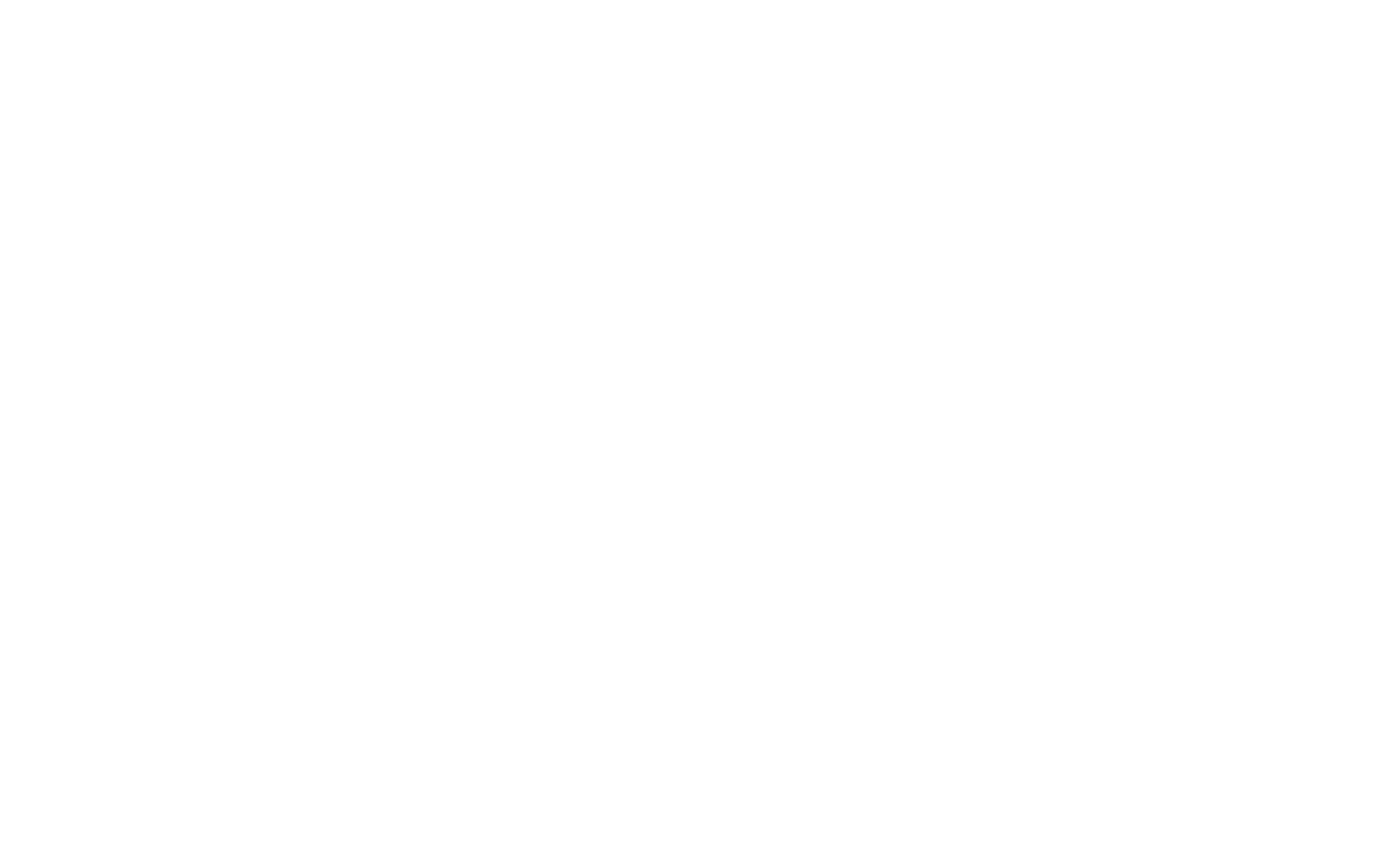 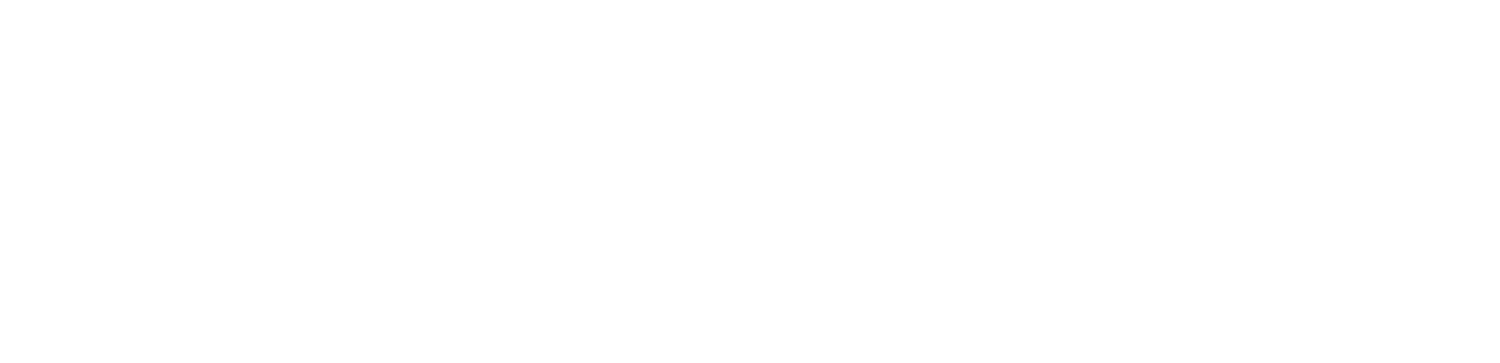 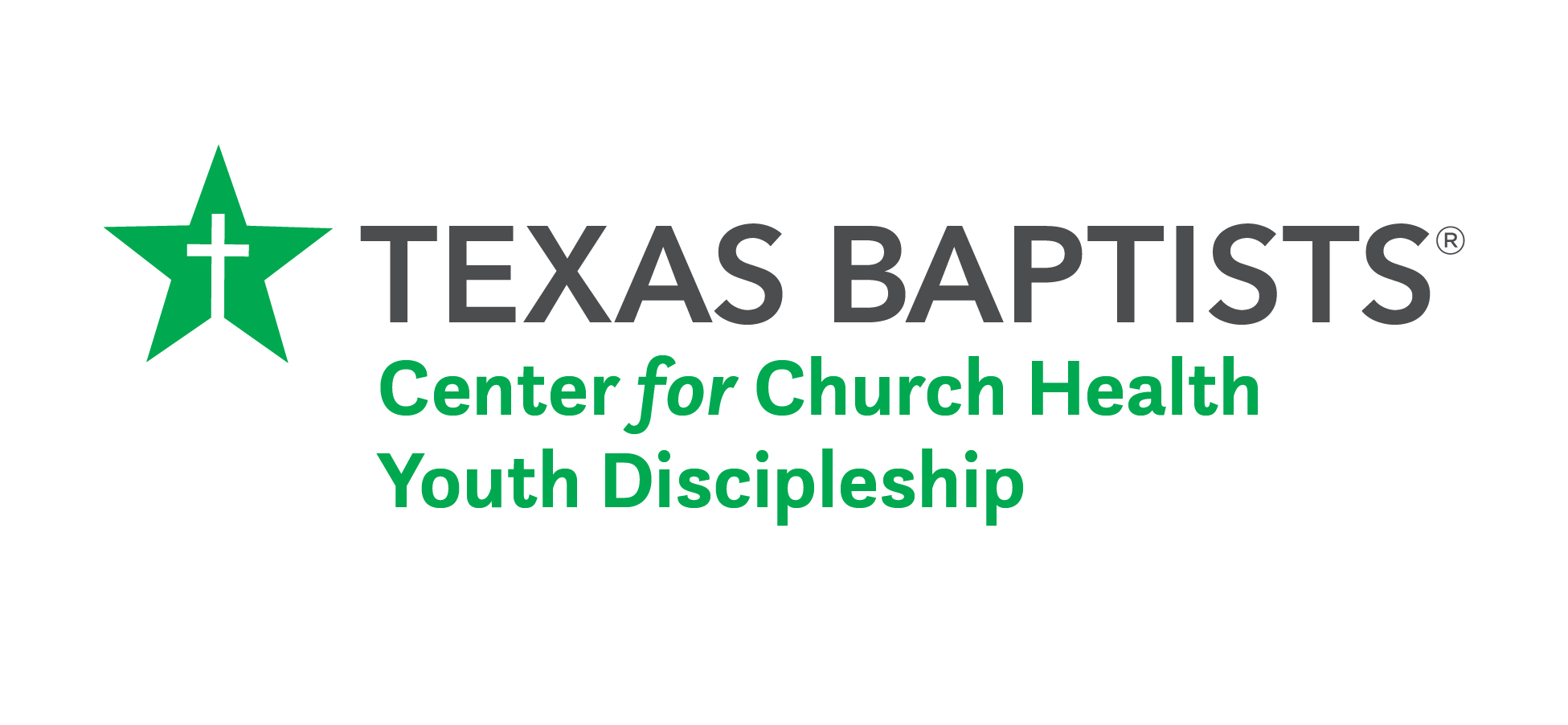 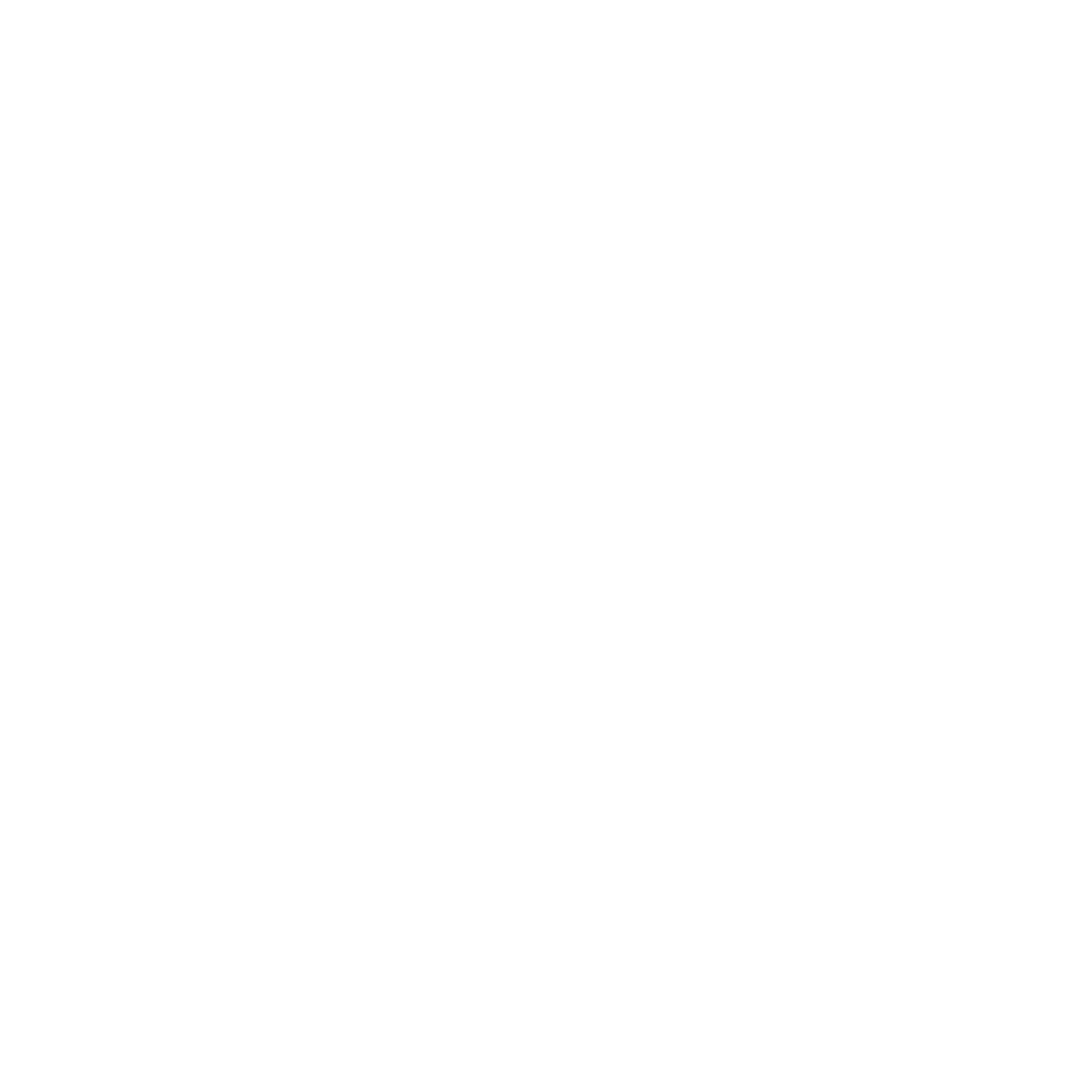 YOUR NAME & CONTACT INFO
[Speaker Notes: Insert your contact information here.
Intro yourself and any personal information you would like to share.

Have them intro themselves and ask a question about their church or youth ministry.

OTHER IDEAS:
“Tell me what you want to learn during this time” It gives you a good sense of where they are struggling. You will have time to speak into these issues during the training.
“Tell me what your experience was like as a teenager” I sometimes use picture cards and have them pick out a picture that describes their teenage experience.

HANDOUT…

We’re looking today at 4 elements of a Bible study lesson…]
MOTIVATION
HOOK
“How are we getting students interested in being a part of our group?”
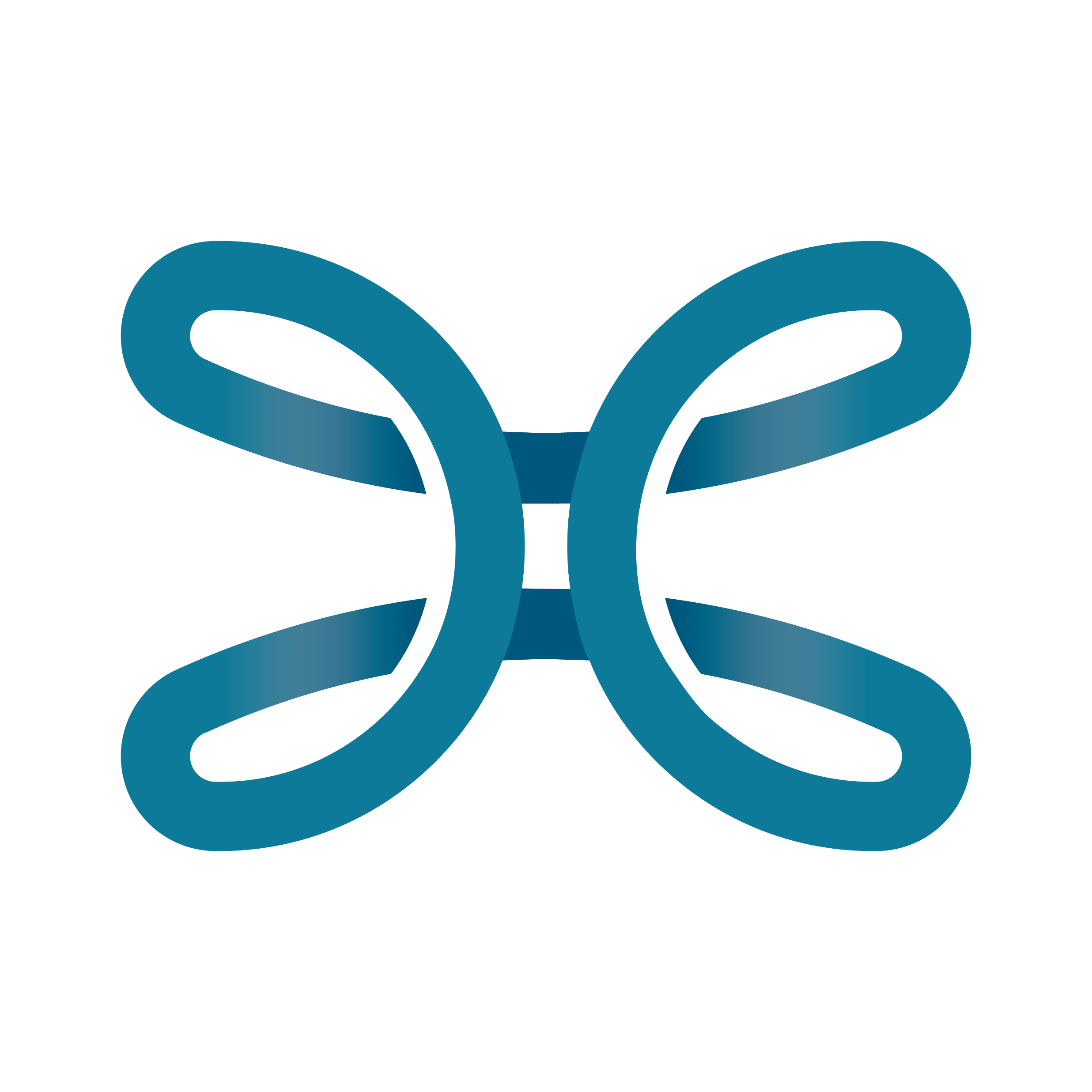 [Speaker Notes: Some call this the MOTIVATION….
TRYING TO ANSWER THE QUESTION: 
How are we getting students interested in being a part of Bible study or small group?

In the past this has been some kind of activity or game.
But the HOOK is more than just a gimmick.

Here’s why…

When you plan a BIG activity it’s INEVITABLE the day you plan something for 10...2 show up & vice versa

The HOOK:
BEFORE Sunday morning
CONNECTED with the teacher 
USE  a small ice-breaker activity

OUR responsibility as a YOUTH MINISTRY LEADER is to communicate & connect with teenagers ...
in this we BUILD RELATIONSHIP & community in the group

when this happens the...
student is motivated AND more open to the message

we can’t always depend on an ice breaker to do the whole motivation 
I still think you need to use them but you know as well as I...
a student is not going to give you their full attention or motivation 
UNTIL they know you care about them.
then…
you have a captive audience

ILLUS - Experience with a small group leader who prepares the lesson but doesn’t  actually like teenagers
VS.
The small group leader that uses time during the week to build relationships but still finds time to study their lesson

so if motivation is directly related with communication...
how do we communicate?]
TIME
CREATIVITY
COMMITTMENT
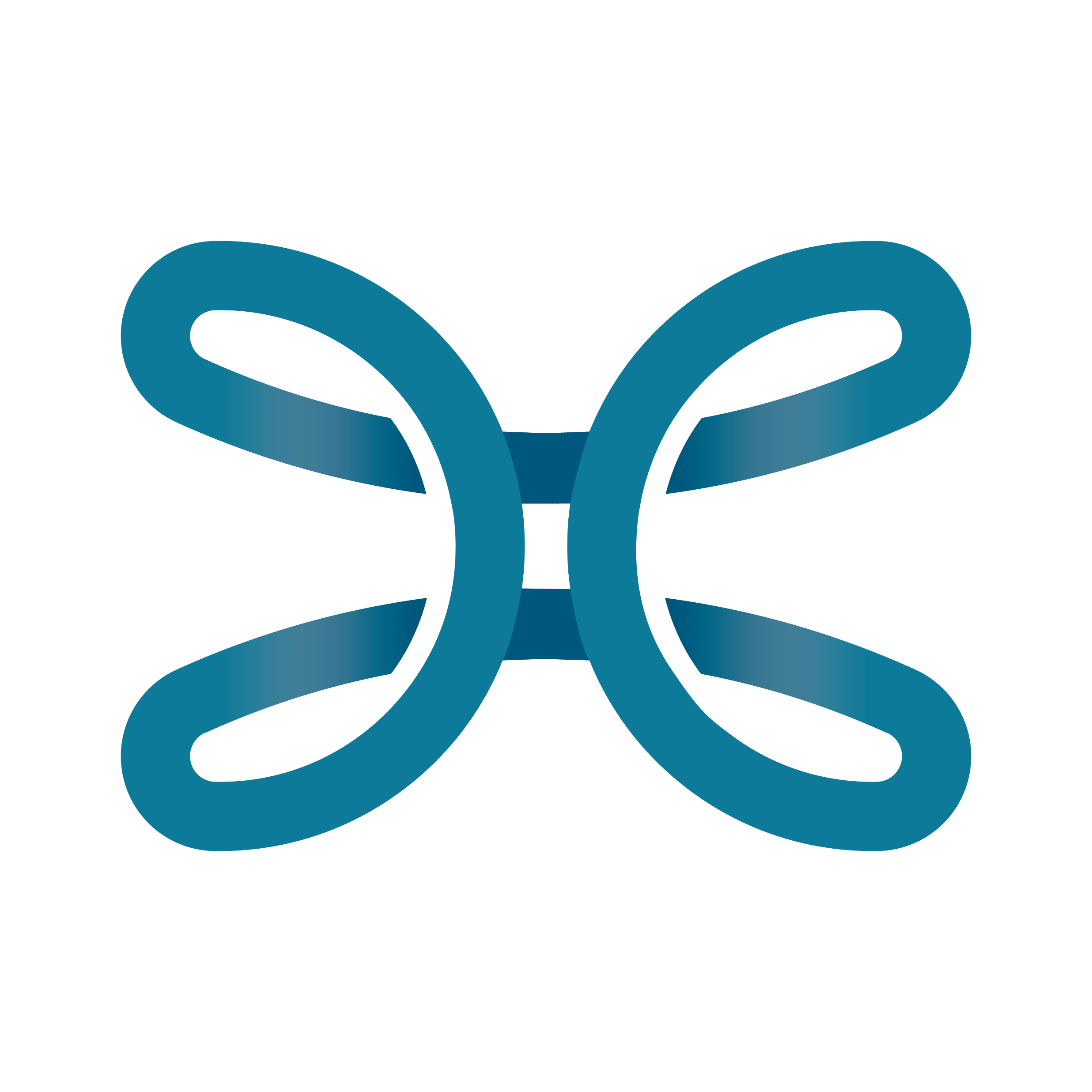 [Speaker Notes: HOOK Elements During the Week
 - 3 things...

TIME  - teaching youth Sunday school is no longer a one hour a week job

Nobody has extra TIME for student ministry. You have to figure out with the time God has given you.
Can you make youth ministry a priority?

CREATIVITY-”i’m not that creative”
Where to find creative ideas?
DYM
Facebook Texas Youth Ministry group
Other youth leaders at the church or in the area (look around)

COMMITMENT - 
Not just to teach BUT to invest in the students.
The HOOK/MOTIVATION becomes more of a relationship between you & your students and not just a teaching technique.

When you invest in
TIME
CREATIVITY
COMMITTMENT
It leads to successful Sunday mornings.

You set the positive tone.
You may be tired on a Sunday morning & had a fight with your kid on the way to church & they took all the coffee before you could get some & then your teenagers look at you like you have a third eye on your forehead when you ask a question….
don’t take it out on your small group.

Start with them.
Ask them about what happened during their week.
Be specific: If they had a sporting event or something you knew they were involved in.
What are they looking forward to this week?

Invest during the week to set that HOOK for your Sunday morning time.]
“How are we pointing students to God’s word each week?”
HOOK
BOOK
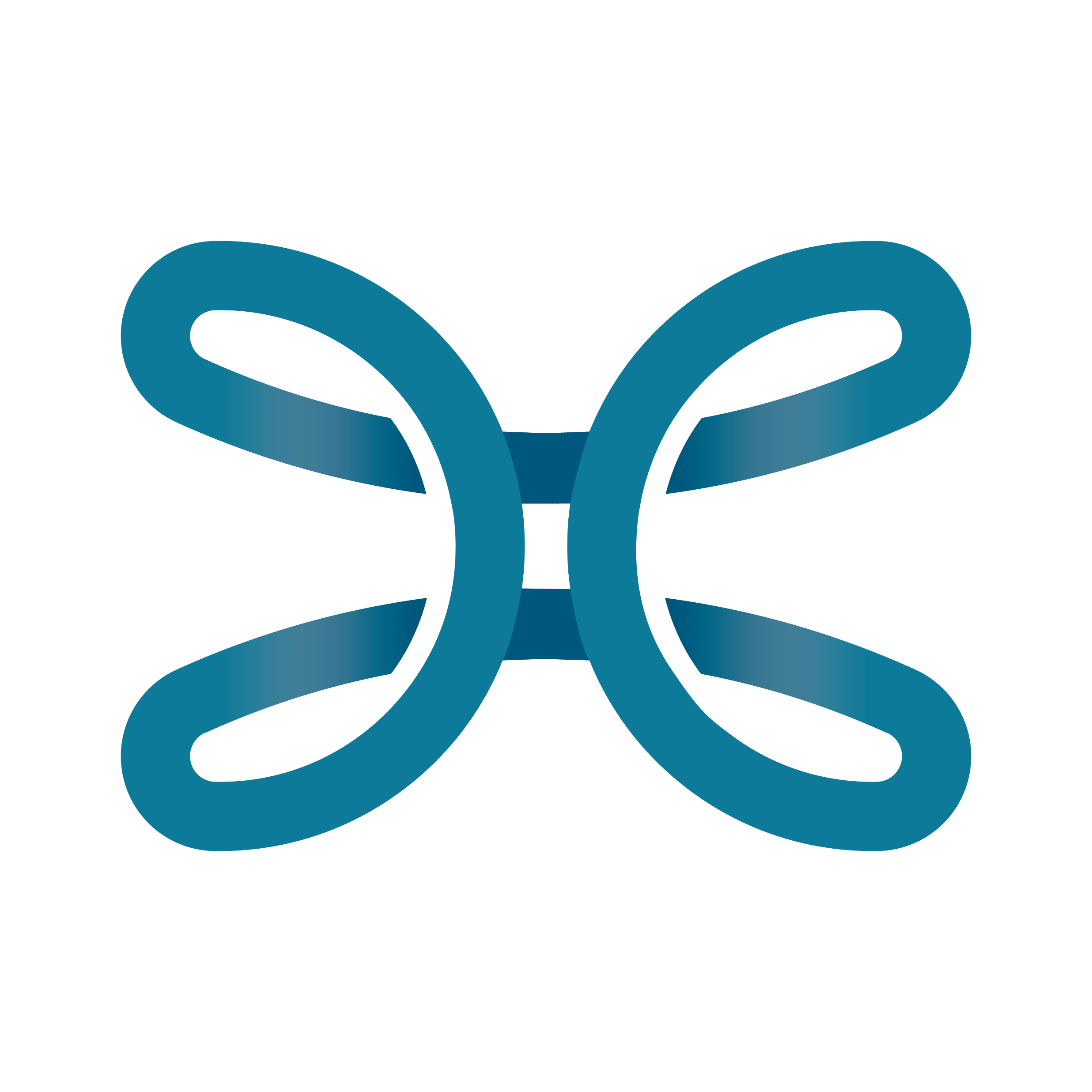 [Speaker Notes: BOOK -
TRYING TO ANSWER THE QUESTION:
How are we pointing students to God’s word each week?
This might seem obvious BUT you’ve got to be in scripture each week. Not just Sunday but YOU have to be in your Word every day.

What kind of Bible?
Some might be legalistic and say it teenagers have to have a physical Bible. Some might say a digital version is ok.
I don’t care!

YOU have to find a Bible that:
You can use on Sunday that you understand and that students understand.
One that you can study during the week.

SUGGESTION: make it one that students can understand so they can get one like yours. If all they have is a picture Bible from 1st grade do everything you can to get them a new Bible.

When you read scripture READ it from the Bible.
It’s a little thing but it goes a long way.
This COULD be the only time students read the Bible during the week.]
4 Practices of Interpretation
Personal Preparation
Assumptions
Background of the Book
“Fourfold Approach” to the Text
www.txb.org/dc
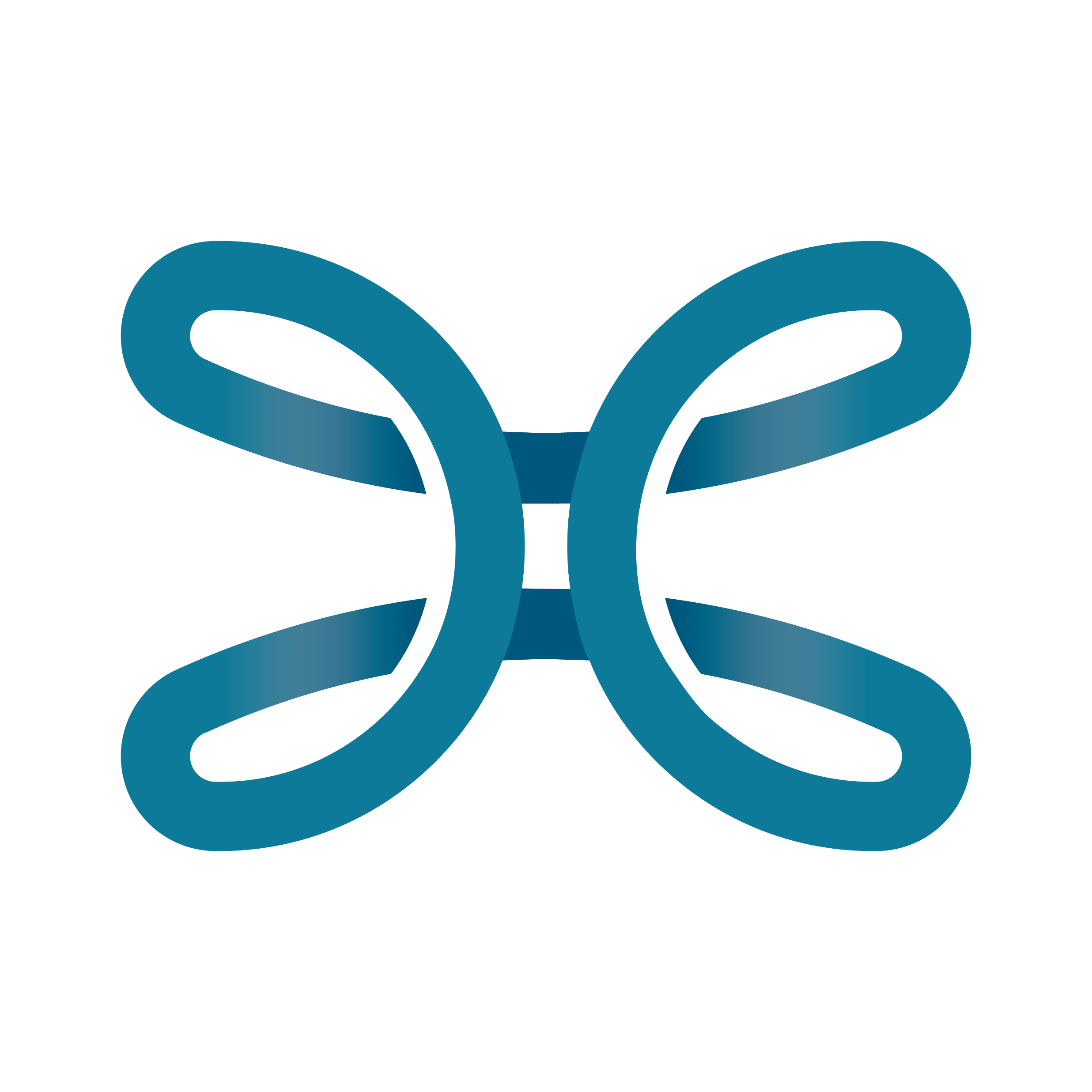 [Speaker Notes: Jim Denison, in A Light Unto My Path, outlines some practical help to guide us in reading and interpreting the Bible with greater clarity and integrity. The following ideas come from Chapter 7 of this book, and you will get a copy of this book as you leave today. 

Personal Preparation (commitments we need to make)
Have a personal relationship with God
Commit to hard work
Commit to obey what you discover (“Before you open God’s word, you must first open your heart to its truth.” Denison, p. 167)

Assumptions/Presuppositions
Scripture CAN be understood
“We will seek to learn from the study of others, but we will not begin there. We will start with the text itself.” (Denison, p. 168)
The NT interprets the OT
Scripture interprets scripture
“Because God’s word is unified, coherent, and fully inspired, the best way to understand any single passage is to interpret that text in light of the entire Scripture” (Denison, p. 170)
Accountability of the teacher (Jas. 3:1)

Background of the Whole Book
Author, recipients, author’s purpose, kind of literature, culture
“Before we can study any particular verse in the Bible, we should first examine the book in which it is found.” (Denison, p. 173)

“Fourfold Approach” to a Specific Text
Read 3X in diff translations
Who, what, when, where, why
Grammar (words, sentences)
History (geog., hist. context)
Theology (central ideas/truths)
Practical (application today)

Does your curriculum help you with these practices?

Resources to help…txb.org/dc]
“How are we helping students understand what the scripture means?”
HOOK
BOOK
LOOK
EXAMINATION
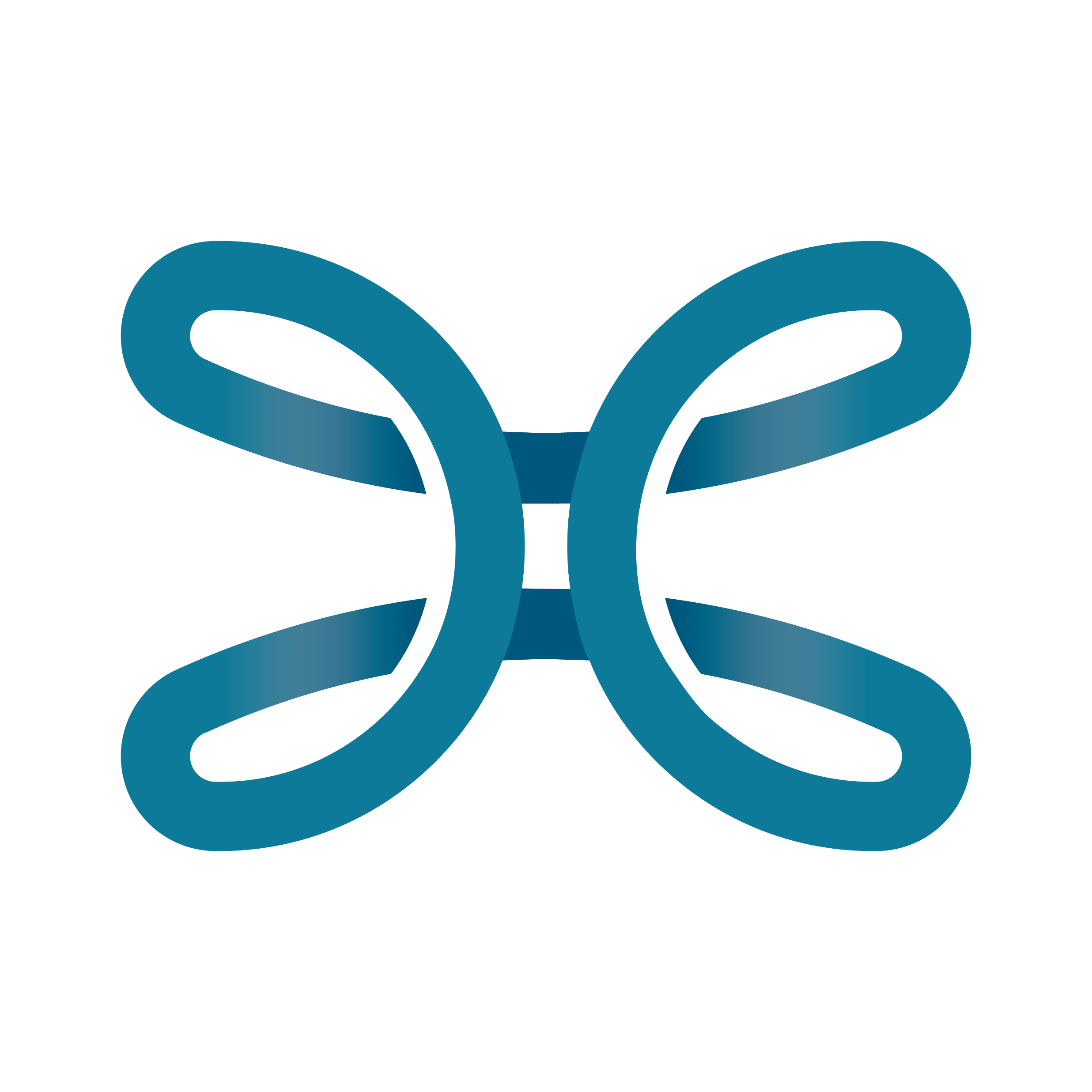 [Speaker Notes: This is also called EXAMINATION….
TRYING TO ANSWER THE QUESTION:
How are we helping student understand what the Bible is saying to them as a teenager?

Most used examination format?
LECTURE.
YET…most students DON’T learn this way.
They get this at school and in our worship services. 
We really don’t want to give them the same thing.

However, lecture is probably the way most teachers are most comfortable teaching. It’s the easiest to prepare. It give the teacher the most control.

To really be an effective Bible study teacher we need to recognize there are various different learning styles & engage in those styles.]
REFLECTIVE
VERBAL
RELATIONAL
PHYSICAL
MUSICAL
NATURAL
LOGICAL
VISUAL
LEARNING STYLES
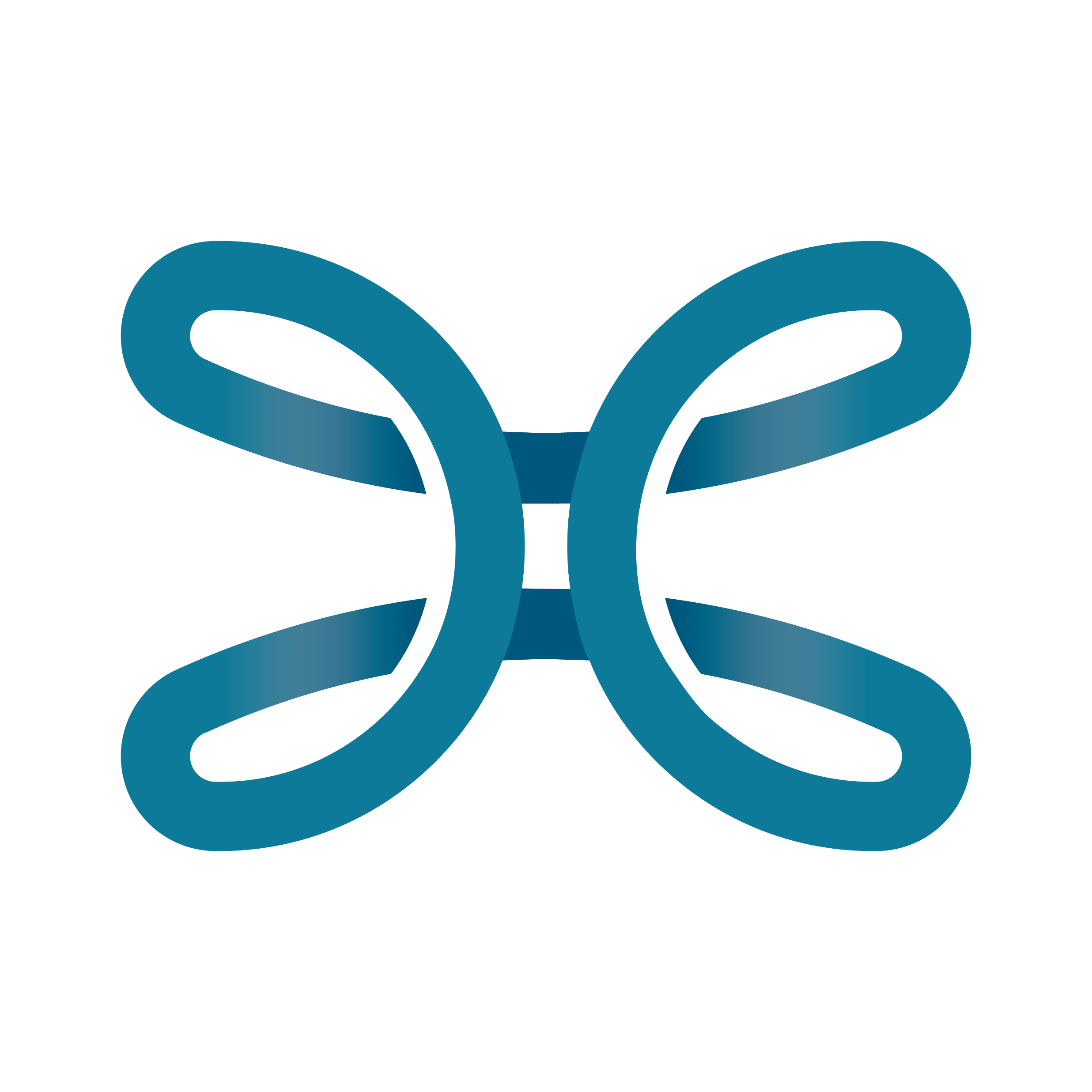 [Speaker Notes: To really be an effective Bible study teacher we need to:
-recognize there are various different learning styles
-provide students a chance to give feedback (small group questions has been a GREAT addition to sunday school BUT when the teacher answers his/her own question you have setup your small group to never talk back)
- scripture becomes more real when they hear it in their own learning style


Which of these learning styles are you most comfortable teaching?
Which makes you the most uncomfortable?
I don’t think we try those ALL the time but understand that for every learning style we feel uncomfortable trying - there’s probably a teenager who might benefit from that style.

There’s alot more research you can do on learning styles than this…
VISUAL:  Your visual learner needs to “see” things.  Your verbal learner will be strong in the subjects of English and History.  In conversation, your visual learner will often reference things they have read.  Charts and graphs are helpful to a visual learner.  Also showing objects in an object lesson. 

PHYSICAL:  A physical or kinesthetic learner needs to touch or manipulate things in order to learn.  This is also your tactile learner, which appeals to the sense of touch.  They like to work with their hands and prefer concrete activities.  They will need to practice a new skill instead of just reading about it.  So, having an activity that the students can physically do appeals to your kinesthetic learner.  

MUSICAL - A musical learner learns through sounds or rhythms.  They love to sing or play musical instruments.
LOGICAL - A logical learner learns through systems and sequences, trying to figure things out logically.  These students are usually strong in math or science.  You can have solve puzzles or piece things together, anything that requires logic and reasoning. Maybe even a question you text during the week.

RELATIONAL - Your relational learner learns best when he/she is around others.  They love working in groups.  An example of this would be an activity game where everyone participates.

REFLECTIVE - This learner prefers to work alone in solidarity.  They enjoy writing down their thoughts and thinking through their feelings.

NATURAL - Your natural learner learns best by being in nature.  If appropriate, taking time to go outside on a nature walk or just sitting under a tree while you do your Bible study is an example of the natural learning style.

Invite the group to take the learning styles questionnaire, note their strengths and weaknesses. Share your learning styles too.  We tend to teach from our personal learning styles.  Have the class consider how they might appeal to a learning style that is not within their strengths.]
CURRICULUM
HOOK
BOOK
LOOK
EXAMINATION
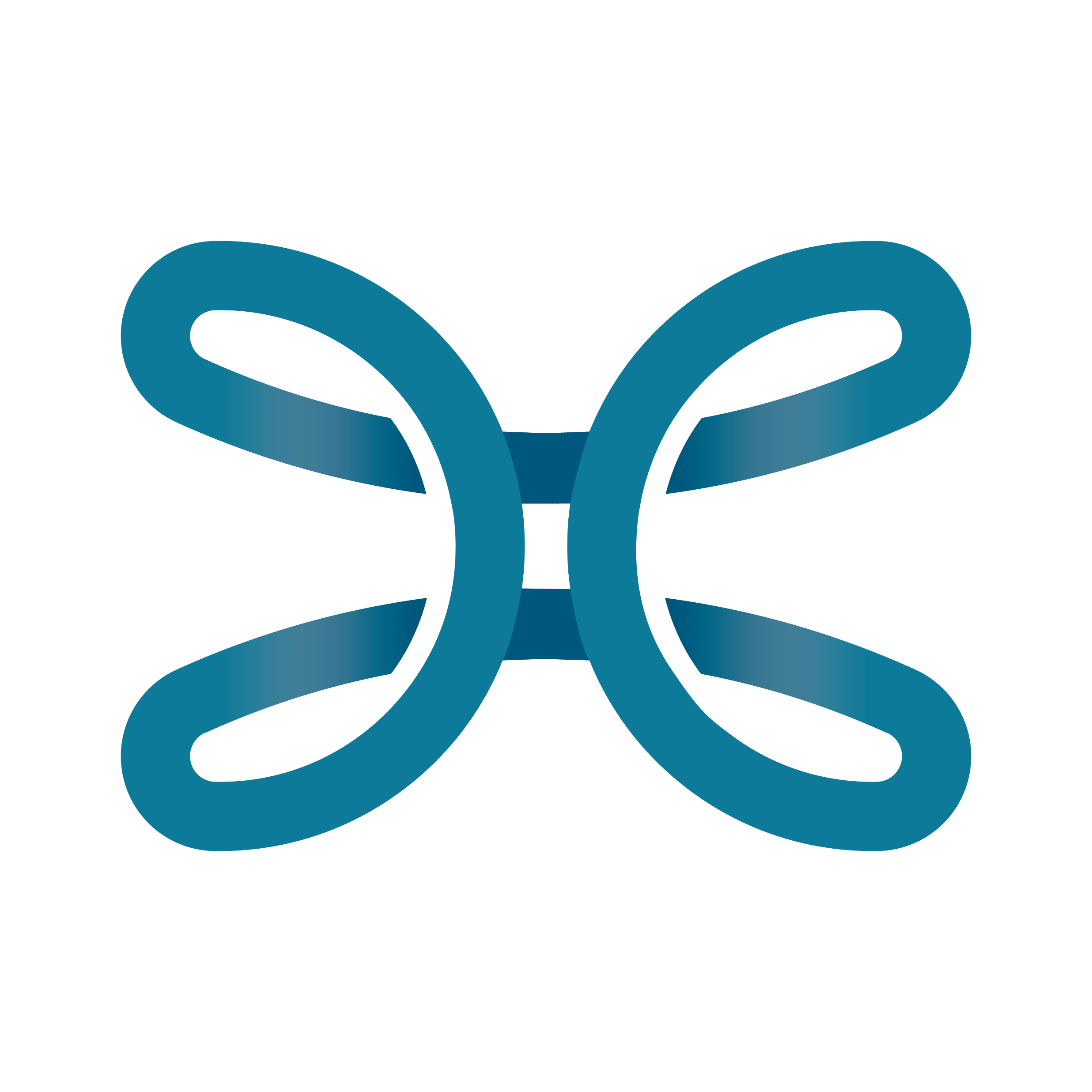 [Speaker Notes: This is where a good curriculum comes into play.

A good curriculum is going to utilize multiple learning styles as well as a full scope and sequence of the Bible.

How do you pick curriculum?

VARIOUS OPTIONS:
Dated (quarterly)
Topical
Books of the Bible (expository)

Sometimes it’s not up to you. It may be picked for you.
Use curriculum as a guide not blueprints.

Let me show you a few examples of quarterly.(You may insert any curriculum you wish at this point if you don’t want to use my examples)]
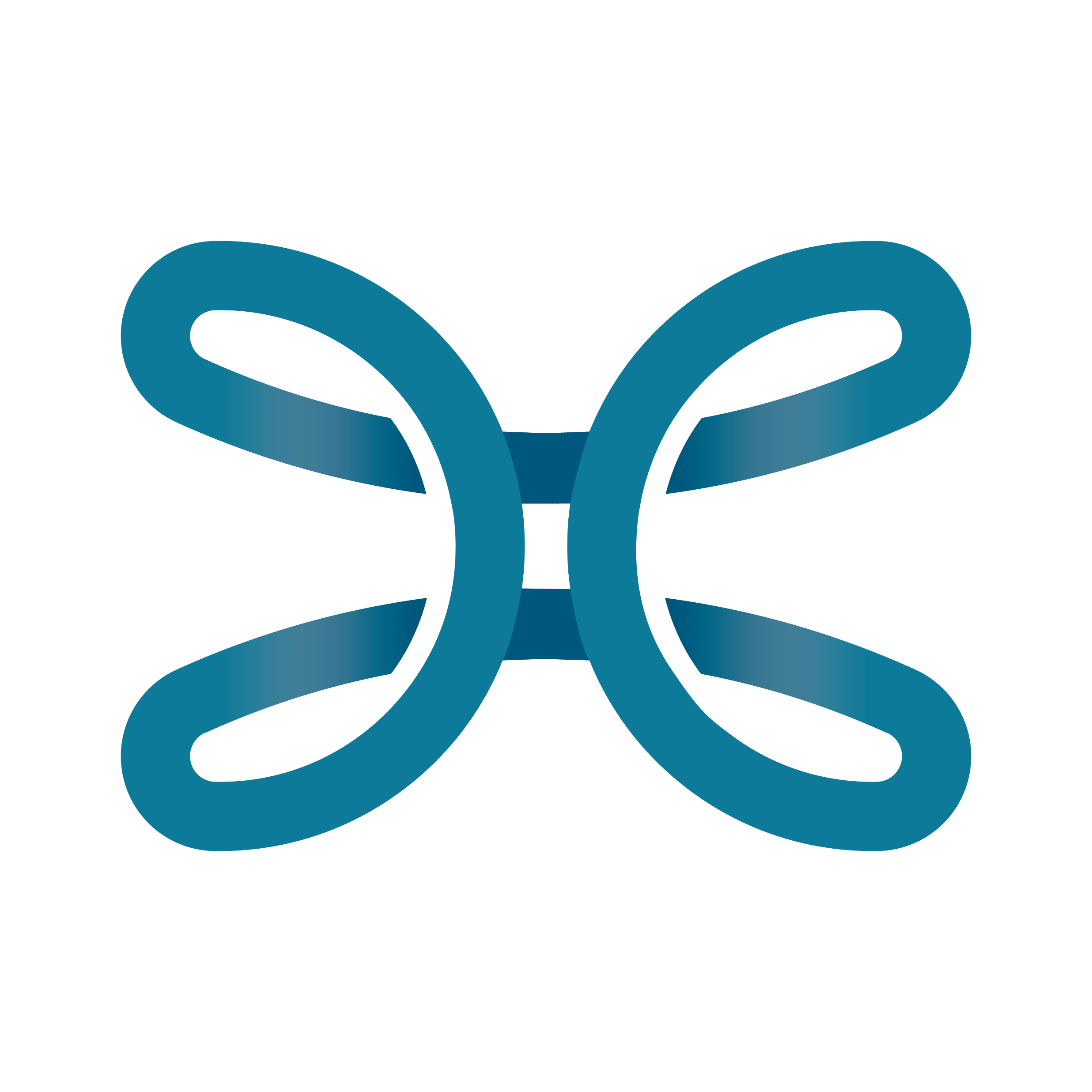 [Speaker Notes: LIFEWAY - Explore the Bible]
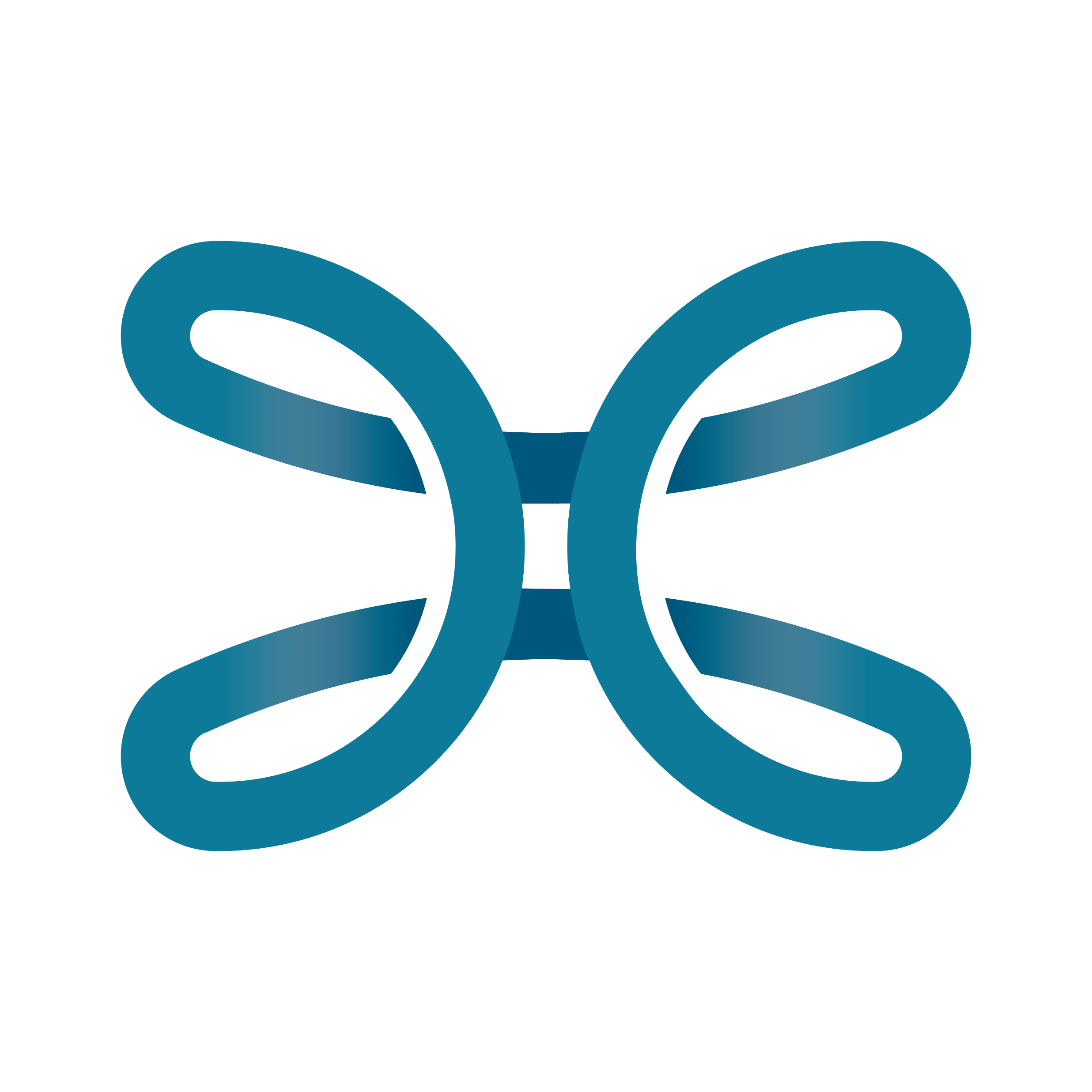 [Speaker Notes: D6 - Everyday]
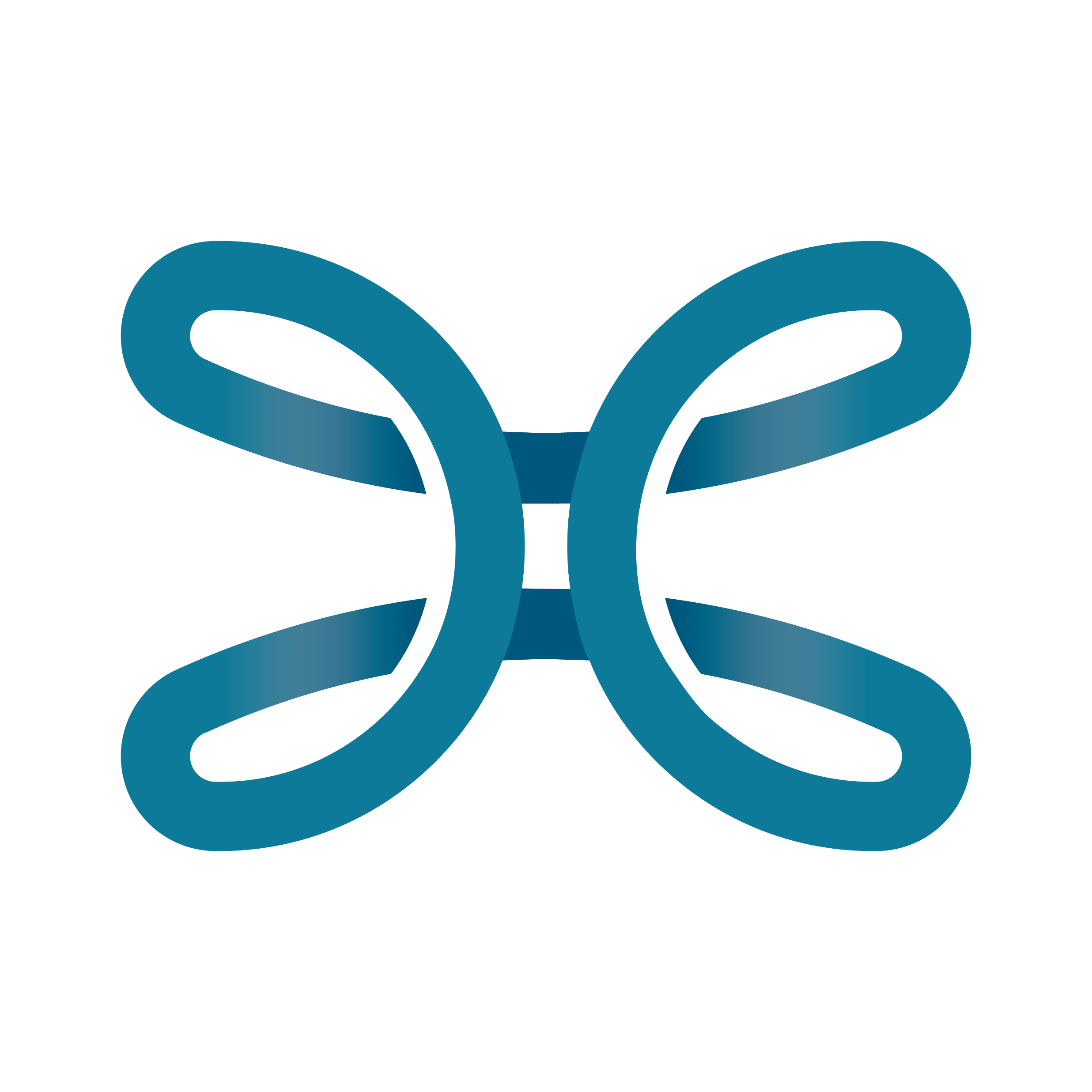 [Speaker Notes: GROW - not as much commentary - more discussion/small group minded…]
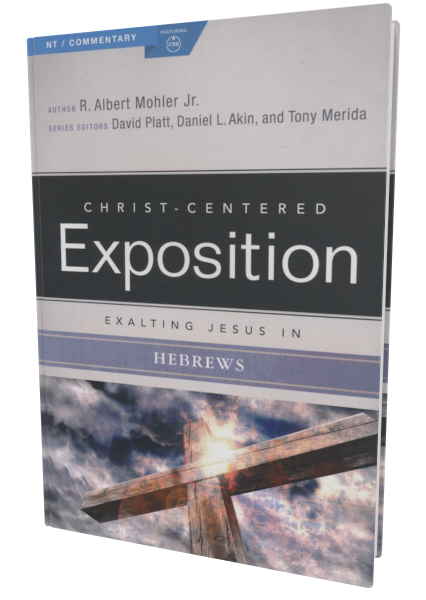 HOOK
BOOK
LOOK
EXAMINATION
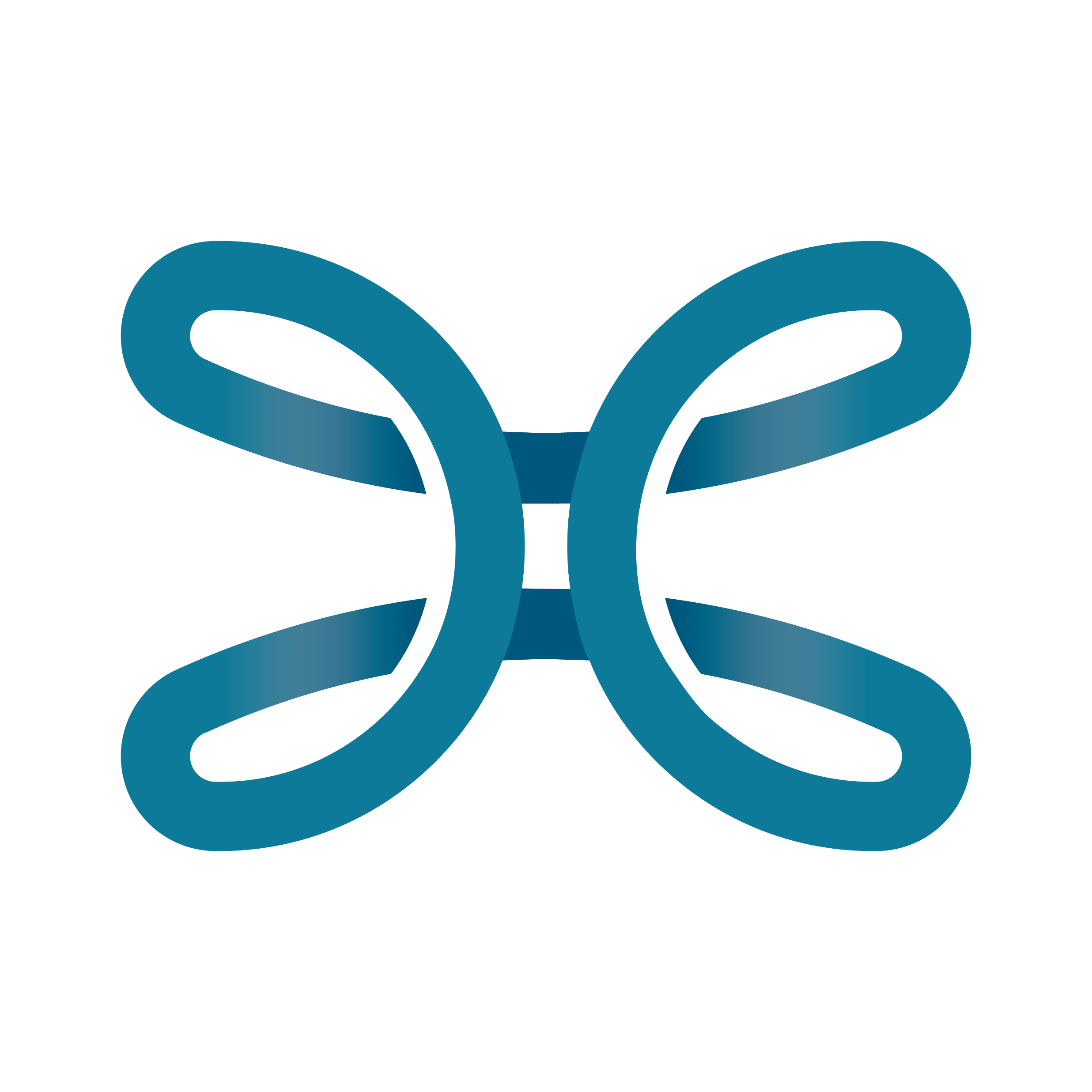 [Speaker Notes: You can also bring in options of topical:
YM360/Leadertreks
Christian study book
Book of the Bible - commentary to help guide you.
EXAMPLE-
Christ-Centered Exposition Series
EXALTING JESUS IN ______

Use curriculum to help you stay in the scripture for most of your lesson.
The more you know about the scripture you are reading, the more you will be prepared to teach it.

HOOK
BOOK
LOOK
Any one want to guess the final one?]
APPLICATION
HOOK
BOOK
TOOK
LOOK
“How is the Bible making a difference in a teenager’s world?”
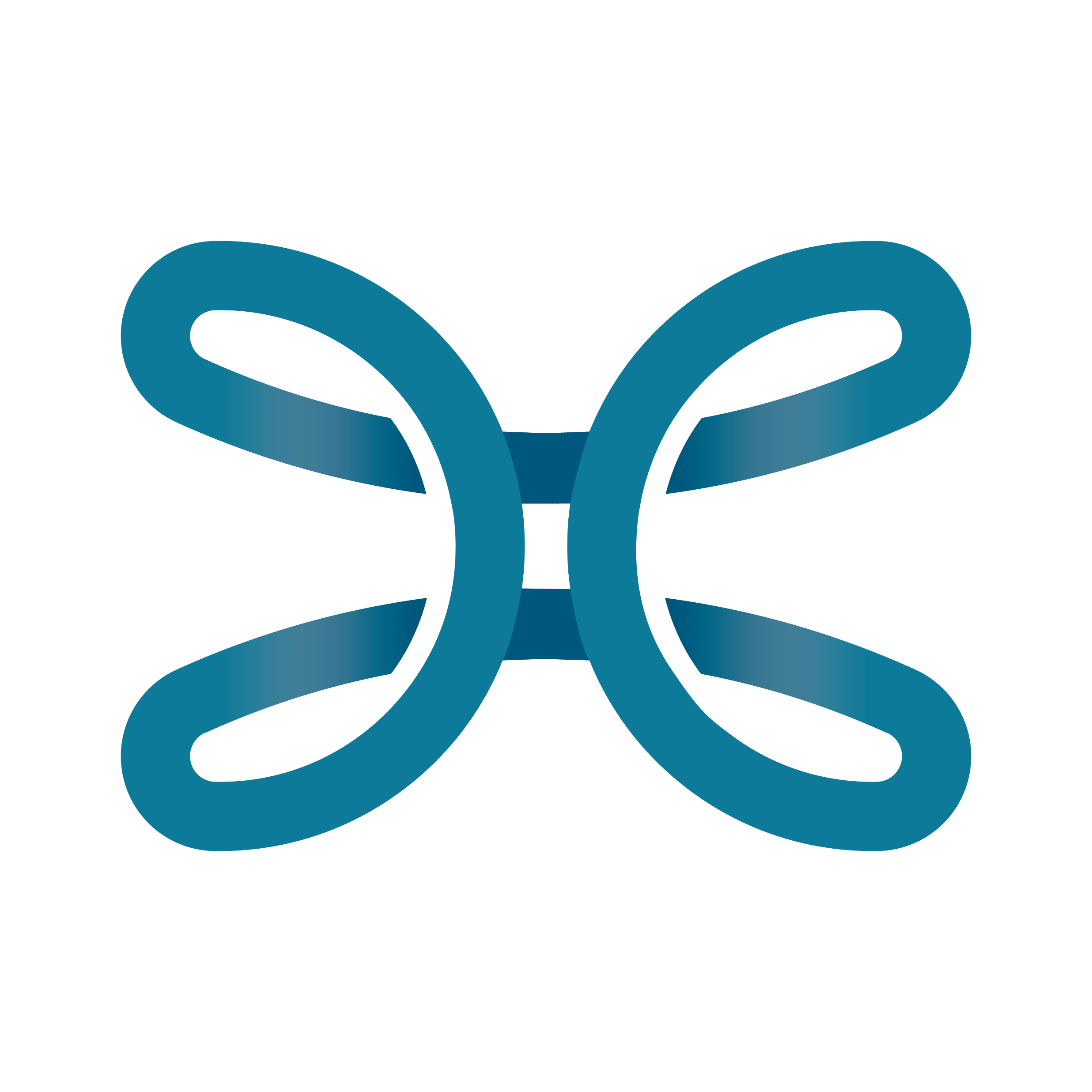 [Speaker Notes: TOOK - 

TRYING TO ANSWER THE QUESTION:
What are students taking from the Bible?
Is it making a difference?

If we can’t connect the dots for the students then they are missing a big part of what God is trying to say to them.

TYPICALLY - The application is 
An afterthought
At the end of the lesson
Consists of what not to do and “make wise choices”

What if the TOOK/APPLICATION part of this was more than just what the students learned in Bible study?

It’s helpful when it’s woven through the study and we don’t wait until the end. Many curriculums are doing this already. Small group questions help discussion flow throughout the lesson.

Look for opportunities for application outside of Sunday morning. When students start living out their faith through serving and being a part of THE church, then their faith starts to come alive.

One idea - a church I know periodically combined intergenerational Sunday school classes for 1-2 Sundays. You see the different applications from across cultures and generations and it brings the ‘church’ together.
Really good idea if there isn’t a strong connection between older adults and teenagers.

Another piece of APPLICATION is how we integrate the family into the students understanding of scripture. They are LITERALLY taking this home.]
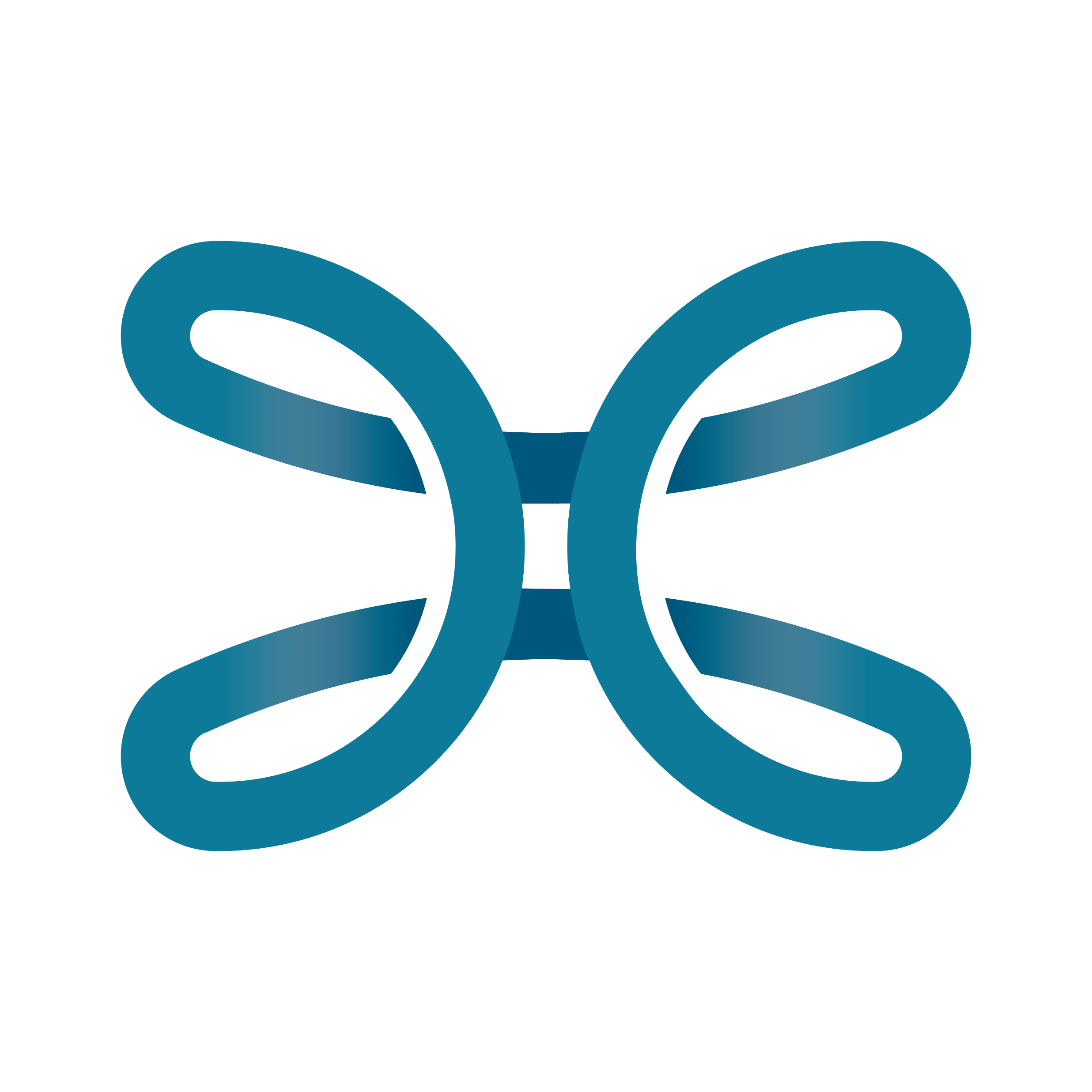 [Speaker Notes: PARENT PAGE - how are you communicating with your parents?

How are you letting them know that YOU are for them too?

Let’s look at all of these again]
MOTIVATION
APPLICATION
BOOK
HOOK
TOOK
LOOK
EXAMINATION
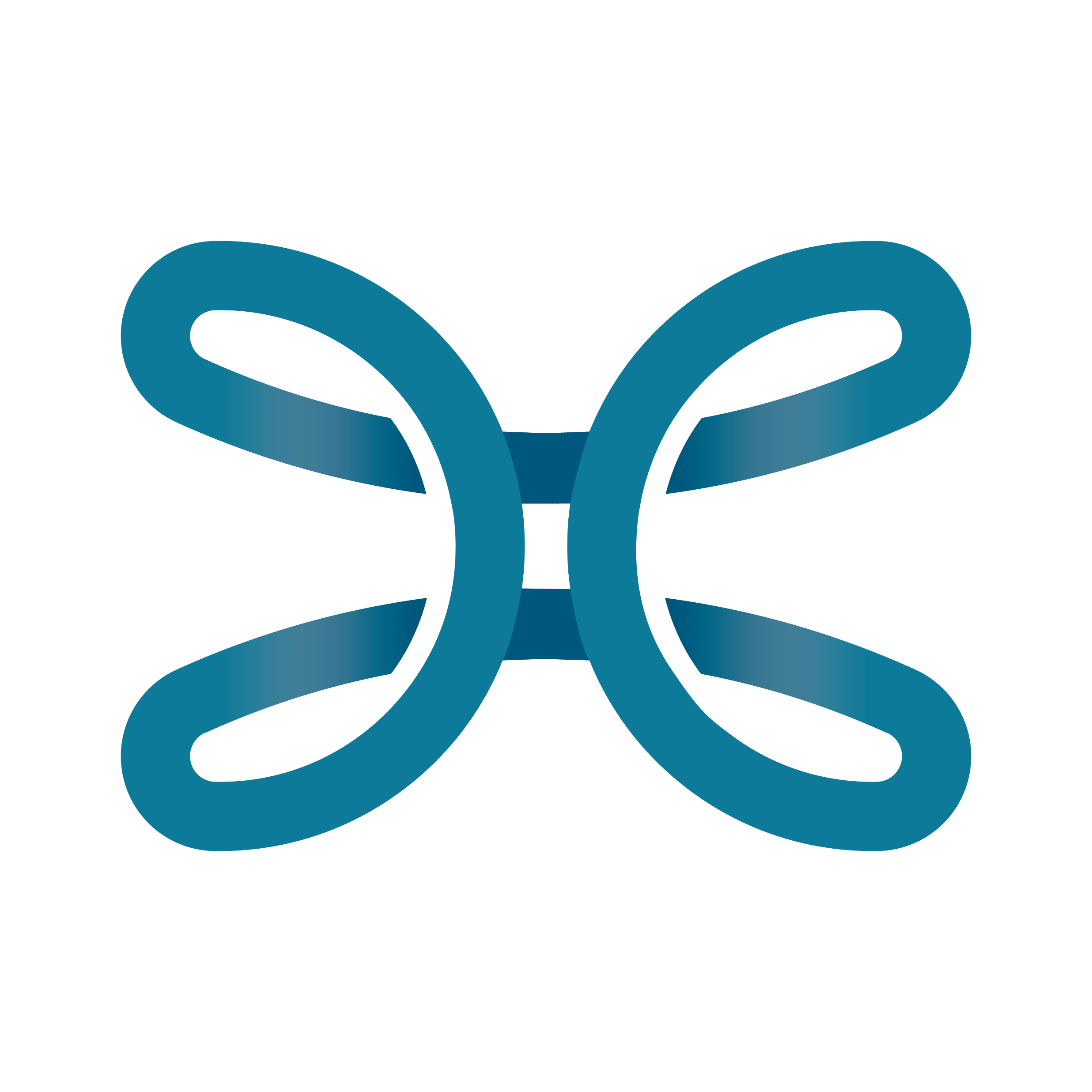 [Speaker Notes: ANY questions as we’ve gone over these???

How do we put them altogether?
I want you to have two visuals as we leave today…]
HOOK
BOOK
LOOK
TOOK
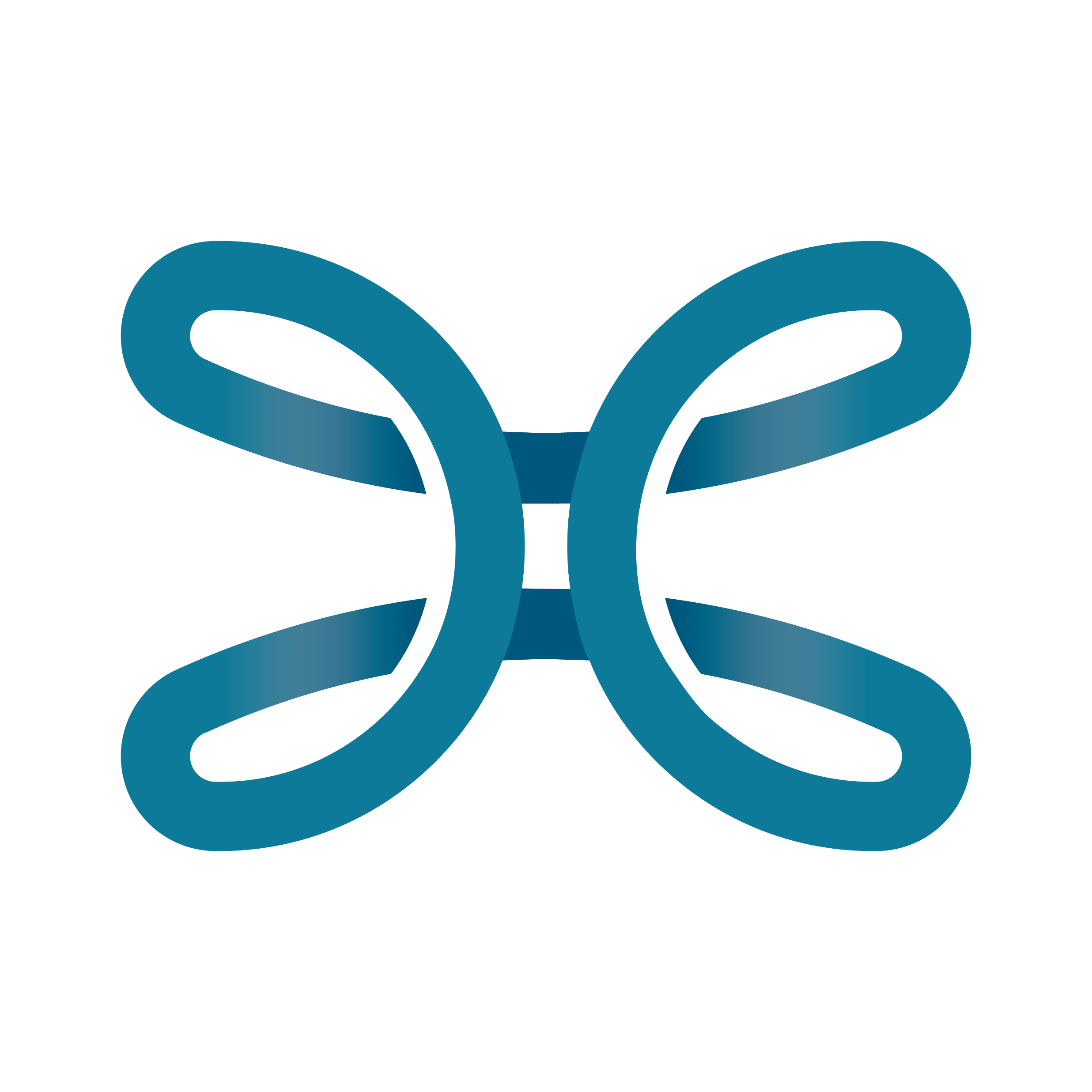 [Speaker Notes: Approximately how much time on a Sunday AM we might target for each part…

Typical Hour…
Hook - 10
Book - 5
Look - 25
Took - 20
(WARNING - prayer requests can become the biggest time filler - maybe do that through texting or email)

This might be a good thing to remember so you don’t spend ALL your time playing a game to try to HOOK them into the lesson.
NOTE: If you do spend a little extra time one Sunday and your HOOK lasts longer than usual, you have to think about how you are going to manage your time at that point.

Some people will teach a lesson like this  in this order. And that’s ok especially if this is new to you. This order will be helpful.

But here’s the image I want to leave you with today as a goal.]
TOOK
HOOK
LOOK
BOOK
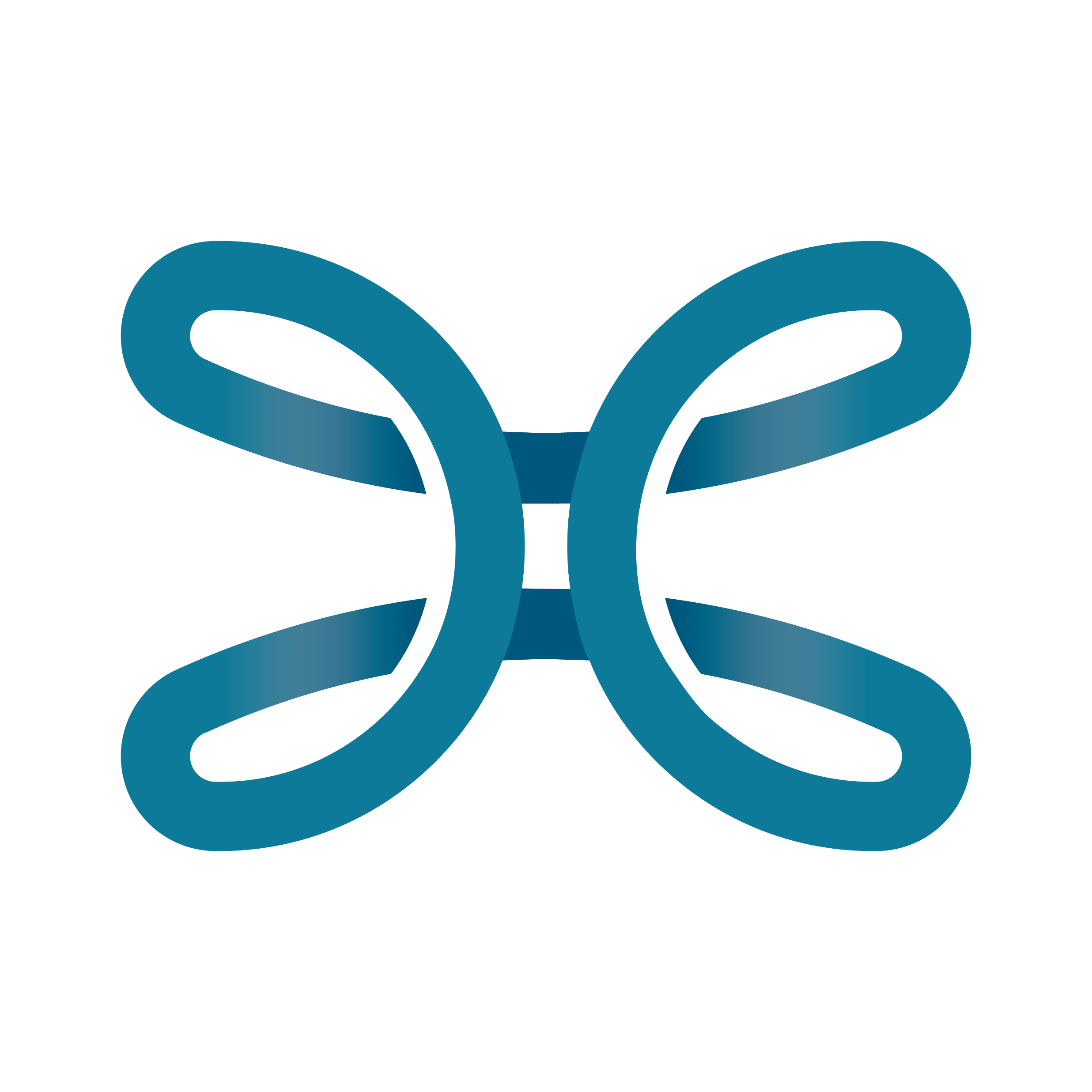 [Speaker Notes: The REALLY good Bible study leaders know how to integrate these principles throughout a lesson.

It’s teaching & doing life with one another.

As you become more and more comfortable teaching AND you know your group better and better, you will begin to see different ways to integrate. For those just starting out this should only be a goal for down the road. 

NOTE:
Help them to understand how getting a good grasp of these teaching principles will unlock opportunities to impact the next generation. I’ve told people before that these trainings are 20% content & education and 80% motivation & encouragement. Take the time to pour into these youth leaders. They probably never (or seldom) hear how important it is to teach teenagers. You get the opportunity to speak truth and hope to these adults.]
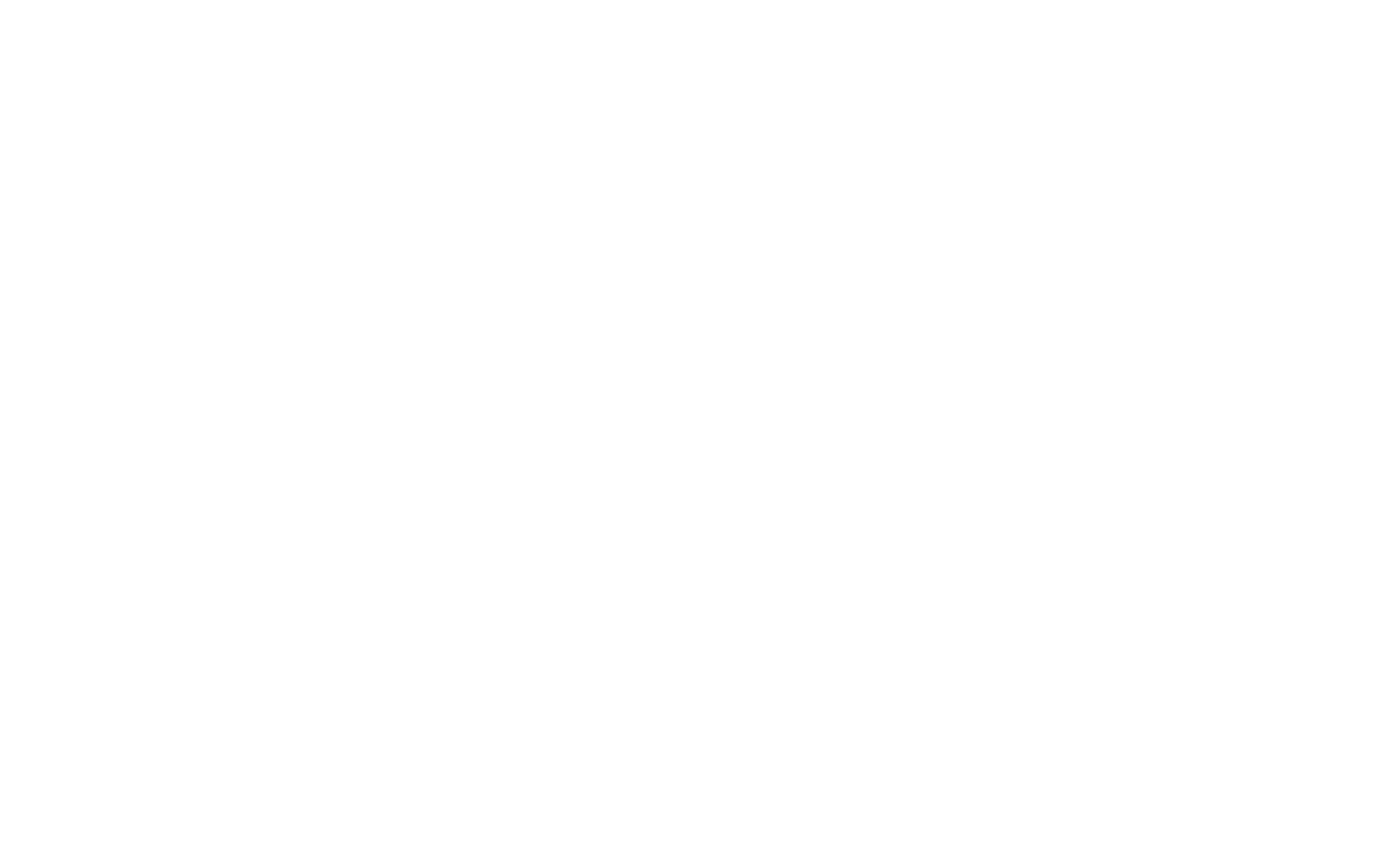 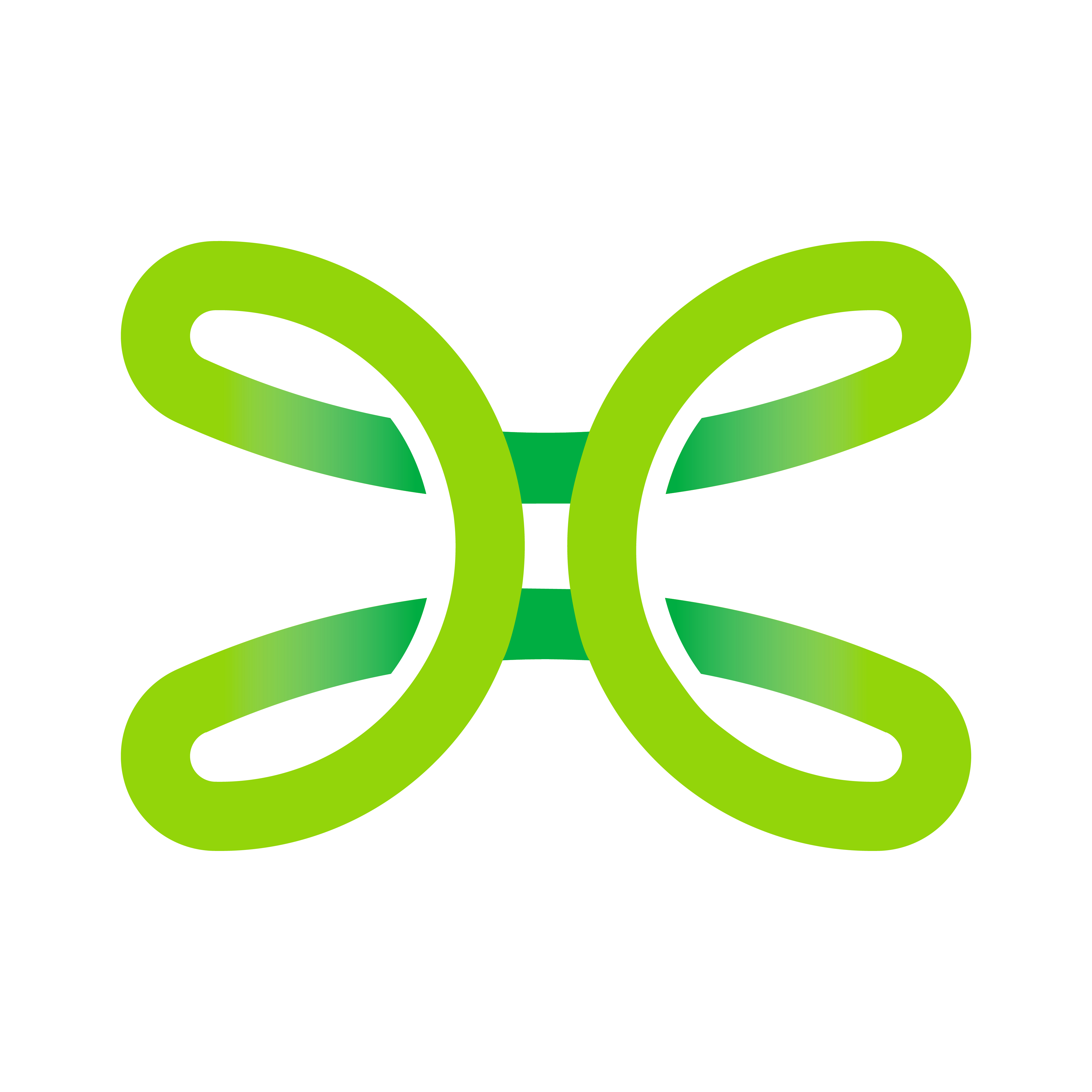 www.txb.org/dc
[Speaker Notes: Q & A
Make sure you leave time for Q&A.

Many times the best part of Q&A is when they answer each others questions.Don’t feel like you have to answer everything.

If you want to take some time to pray for one another that would always be appropriate.MORE RESOURCES @
www.txb.org/dc]
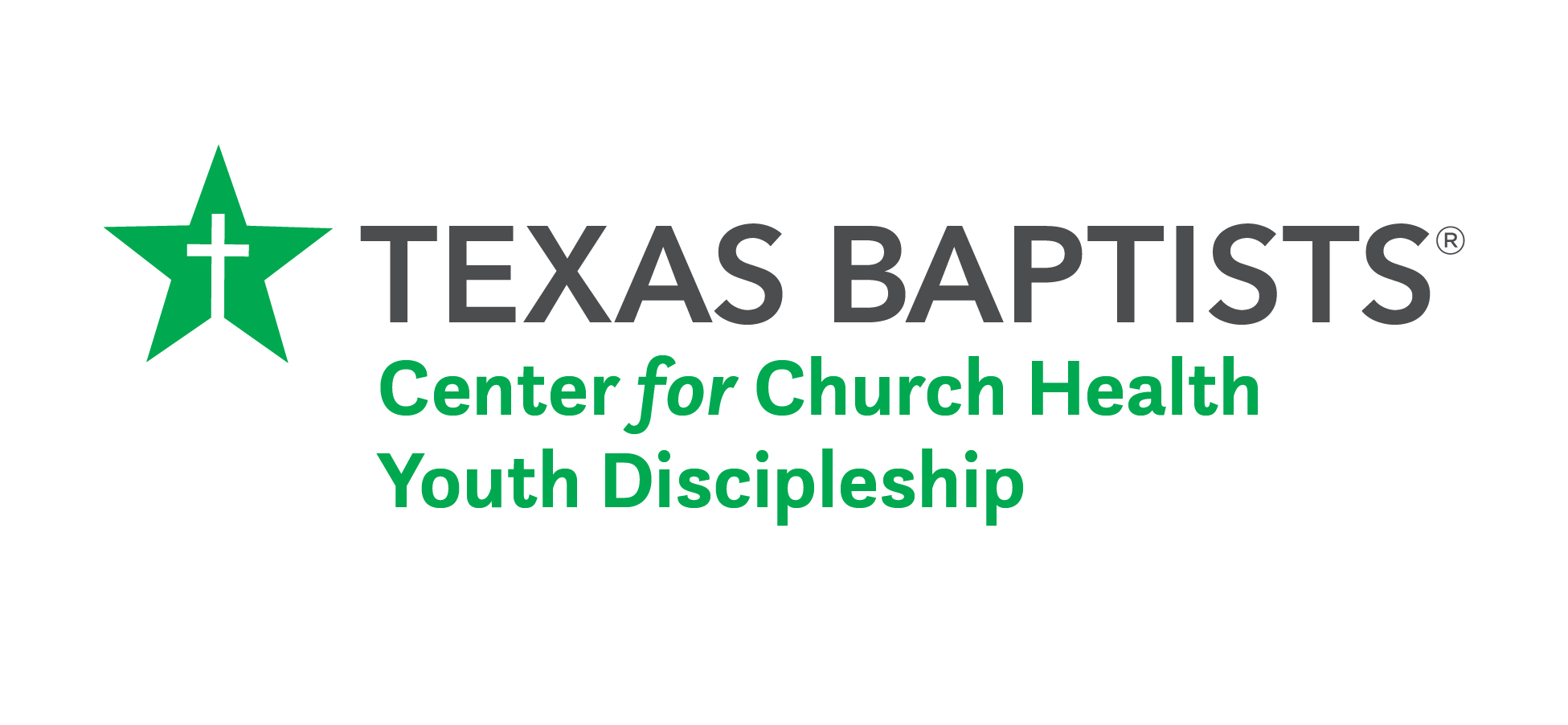 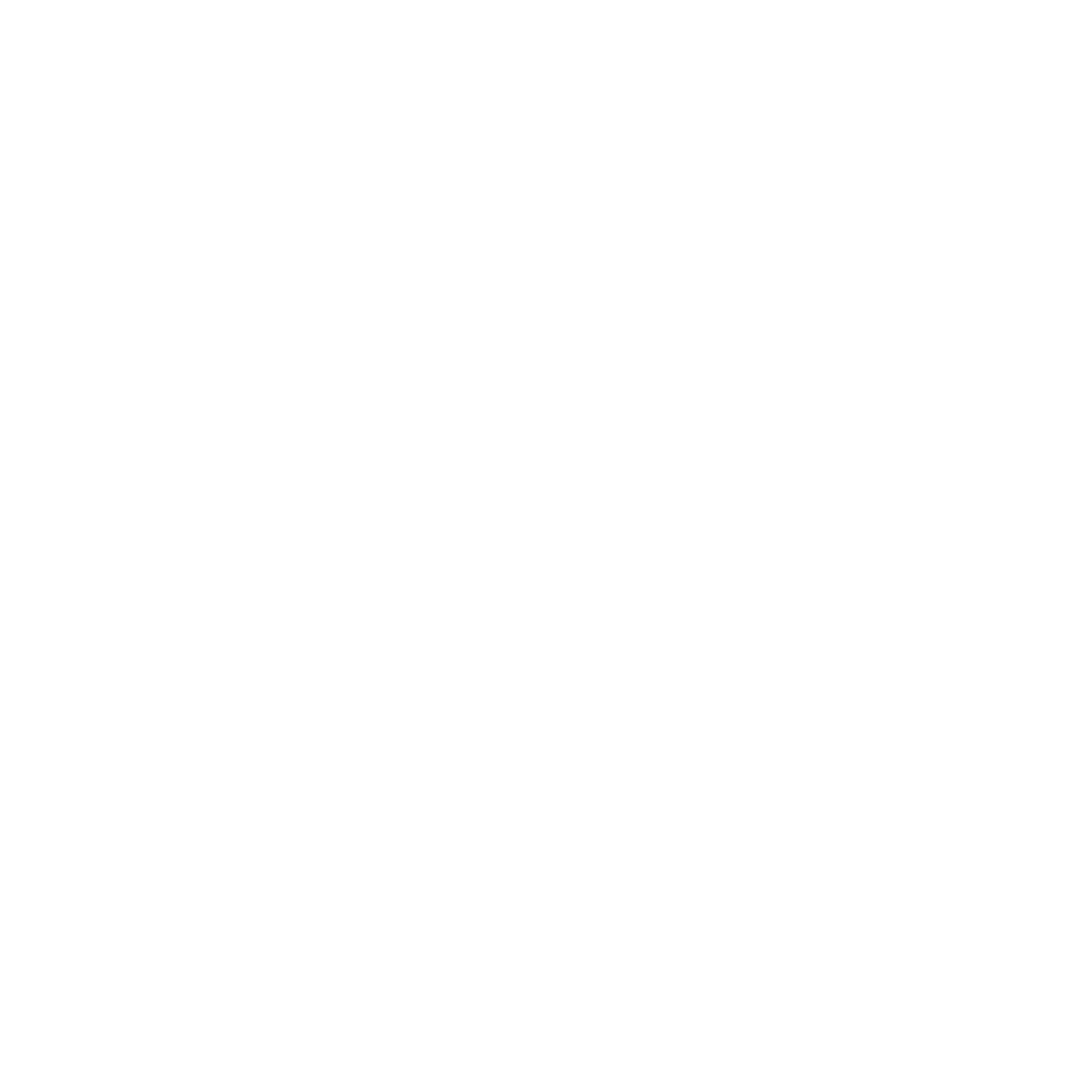 YOUR NAME & CONTACT INFO
[Speaker Notes: Make sure they have your contact info before you dismiss.]